Booster RF Cavity Replacement
Thomas Kroc
PIP-II Collaboration Meeting
9-10 November 2015
Why?
While the existing cavities have been refurbished, they are still 40 years old.
PIP II operations will leave no extra operating margin.
Uncertain operational impact of needing to run all cavities at maximum performance 24/7.
2
TK Kroc | Booster RF Cavity Replacement
11/6/2015
PIP & PIP-II high level performance goals
3
TK Kroc | Booster RF Cavity Replacement
11/6/2015
PIP & PIP-II RF Parameters
* Sum of gap voltages at peak power, overhead allows for running with reduced # of cavities.
4
TK Kroc | Booster RF Cavity Replacement
11/6/2015
Tunnel Constraints
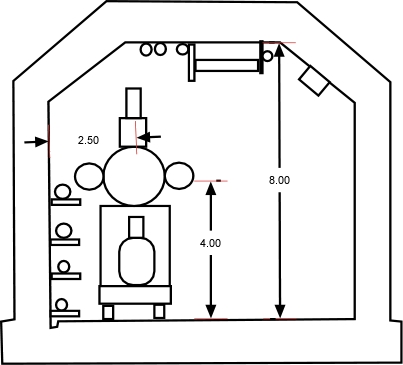 Must fit in existing tunnel, limitation of options for new Pas.
5
TK Kroc | Booster RF Cavity Replacement
11/6/2015
Cavity Voltage
830 kV – 950 kV, present operating range depending upon beam requirements and cavity repair status.
< 850 kV, losses increase for 4.2E12/pulse.
requires a minimum of 17cavities at the nominal voltage 50 kV or 25 kV/gap.
1.2 MV ( 1.1 MV total + 0.1 MV overhead )






Plan to run similar to MI, all cavities on, voltage fixed/regulated as needed.
6
TK Kroc | Booster RF Cavity Replacement
11/6/2015
Cavity Tuning and Drive System
Will use existing hardware which was all recently upgraded for PIP
New solid state driver system
Upgraded bias supplies
New anodes – higher power
Additional cooling (air & LCW) systems for RF systems
Upgrades on low level controls
This task of the PIP project is replacement of cavities only
7
TK Kroc | Booster RF Cavity Replacement
11/6/2015
Other cavity performance factors
Beam Loading and Power Requirements
Each cavity must meet the specified voltage while accelerating up to 1000ma of beam (at a synchronous phase of ~40 degrees (synchrotron definition, 90 degrees at crest)) with 2-3 of the 84 buckets empty.
The loaded cavity shall be designed to operate with up to 150 kW RF power from a CPI (EIMAC) Y-567B tetrode power tube.  Although rated to operate at higher power up to 200 kW, for lifetime considerations operating at a lower power is preferable.
Cavity Impedance and Spurious Modes
The cavity shall be designed for R/Q = 50 ohms and the impedance of all higher order and spurious modes shall be ≤ 1000 ohms. 
Multipacting
The cavity must be able to turn on and run at any voltage between 25% and 100% of the specified operating voltage over the full frequency range without operationally significant multipacting at the nominal operating vacuum pressure.
8
TK Kroc | Booster RF Cavity Replacement
11/6/2015
Aperture - Magnets and RF
Aperture Scan data
at Long 14
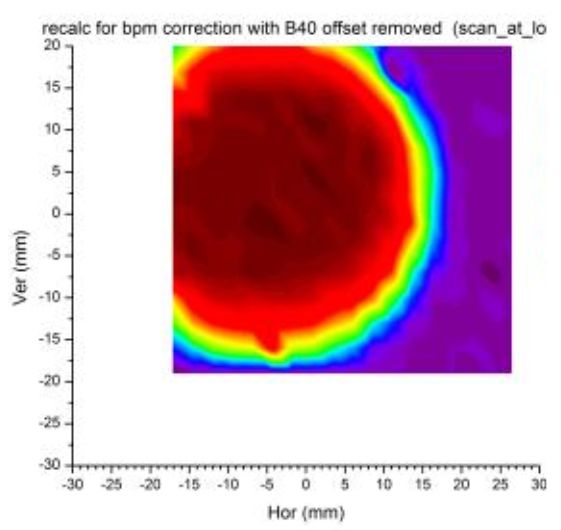 0.75” radius circle
2.25" RF
9
TK Kroc | Booster RF Cavity Replacement
11/6/2015
Aperture - Magnets and RF
Aperture Scan data
at Long 16
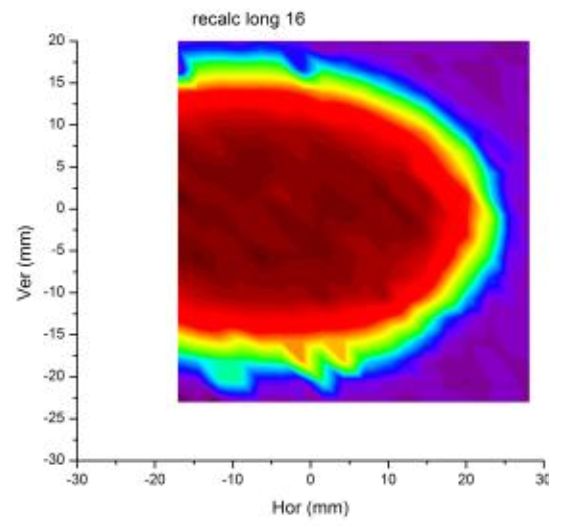 Fit to ellipse
a=1.24”, b=0.6”
e=0.85
10
TK Kroc | Booster RF Cavity Replacement
11/6/2015
Aperture - Ellipse using maximum parameters
Maximum Ellipse
(semi-arbitrary offset)
11
TK Kroc | Booster RF Cavity Replacement
11/6/2015
Aperture - Conclusion
Radius = 1.4
3” beam pipe will provide 0.1” to 0.2” margin
12
TK Kroc | Booster RF Cavity Replacement
11/6/2015
Aperture – Second Look
57.17mm
Vertical aperture limited by magnets
Horizontal aperture limited by cavities
57.17mm
13
TK Kroc | Booster RF Cavity Replacement
11/6/2015
PIP-III Beam Parameters
*Representative value (still under discussion)
14
TK Kroc | Booster RF Cavity Replacement
11/6/2015
PIP-III Cavity Parameters
* No design available – basic assumptions about beam current and injection energy
15
TK Kroc | Booster RF Cavity Replacement
11/6/2015
Review
Consensus
New cavities – yes
Larger bore necessary for PIP-III suggested but impact on design not understood
Continue simulation efforts for II &  bias cavities
Prototypes for II &  bias cavities
Questions
Wait for results of  bias  ?
Cost trade-off between copper and garnet
Additionally
Instrumentation, feedback, and control needs to be upgraded for reliable operation at projected beam powers
16
TK Kroc | Booster RF Cavity Replacement
11/6/2015
Conclusion
No upstairs systems are involved
All necessary upgrades will have been completed as part of PIP
Physical constraints remain the same – no tunnel modifications anticipated
Beam parameters for PIP-II are set
Cavity specs are complete and can be applied to either:
Parallel bias cavity or
Perpendicular bias cavity
Major cavity specs are compatible with PIP-III/RCS
Detailed specs will determine whether cavities can be used
Work ramping up in FY16 with plans to test prototype in FY17
17
TK Kroc | Booster RF Cavity Replacement
11/6/2015